Почему 
школьник 
плохо учится?
Цель:
Выявить причины неуспеваемости и найти совместными усилиями пути решения
Почему школьник плохо учится?
Ребёнок – не робот, привязанный к книжкам, Гулять и играть должен юный мальчишка, Девчонка не хочет всегда сидеть дома, – Такая проблема всем взрослым знакома! Как всё же ребёнка заставить учиться, За книжкой упорно весь вечер сидеть, В то время как может он просто влюбиться И в мыслях в другие миры улететь? Не надо ребёнка ругать бесконечно. Попробуйте лучше в нём волю развить, С ним вместе вам надо учиться, конечно, А главное – просто ребёнка любить.
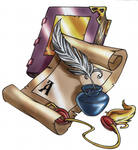 11 класс
8 класс
Ребёнок может ненавидеть школу, плохо вести себя на уроке и ничего не запоминать… Неуспеваемость способна испортить не только его самооценку, но и изуродовать жизнь, превратив годы в учёбы в ад. Между тем часто причины неуспеваемости лежат на поверхности, да и устранить их реально. Рассмотрим некоторые из них.
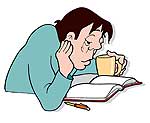 Неуспеваемость -
Несоответствие подготовки учащихся требованиям содержания образования, фиксируемое по истечении какого – либо значительного отрезка процесса обучения – цепочки уроков, посвященных изучению одной темы или раздела курса, учебной четверти, полугодия, года.
1. Отсутствие интереса к учёбе
Помните: интерес нельзя привить насильно. Попытайтесь понять, что именно стало причиной его потери и как давно это произошло
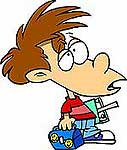 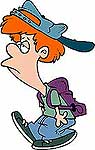 2. Конфликты с педагогами.Нормальные – 45%; хорошие – 9%; по-разному – 18%, не ответили – 27%(3уч)
Не понижать авторитет преподавателя в глазах ребёнка, быть осторожным при осуждении его действий. Ещё сильнее «опустив» педагога в глазах ребёнка, вы рискуете тем, что у него ваш сын или дочь уже совсем ничему не научится. Более того, ребёнок может привыкнуть списывать свои собственные неудачи на учителей и в дальнейшем.
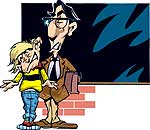 3. Конфликты с товарищами по учёбе, с ребятами во дворе и т. д.
Ребёнок захвачен конфликтом, и он отнимает большую часть его ресурсов, которые могли бы быть потрачены на обучение. Чем дольше это продолжается, тем больше школьник изматывается. Для начала попытайтесь поговорить с ребёнком. В качестве профилактики обучите его приёмам бесконфликтного общения.
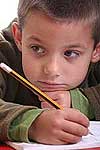 4. Конфликты с родителями.
Перед тем, как обвинять ребёнка, присмотритесь к себе. Помните простую истину: поведение детей – это зеркало нашего к ним отношения.
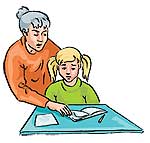 5. Пробелы в ранее усвоенных знаниях.
Это серьёзное препятствие на пути овладения новым материалом. Посоветуйте ребёнку обратиться к ранее изученному.
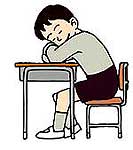 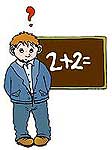 6. Неумение организовать свою домашнюю работу.
Попробуйте помочь ребёнку распределять время и силы. Пусть сначала он выполняет то задание, которое вызывает у него наибольшие трудности.
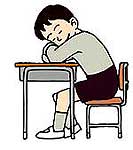 7. Отвлекающие факторы.
Компьютер, телевизор и прочие развлечения должны знать своё место. Не позволяйте их электронным душам слишком долго находиться в центре внимания ребёнка, если он только не использует их для обучения.
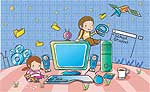 8. Отсутствие мотивации к учебной деятельности.
Мотивация — это своего рода двигатель, приводящий в движение деятельность. Почти любые действия начинаются и продолжаются благодаря мотивации. 
   Когда у ребенка она сильна, 
   говорят, что он настойчив и 
   добивается своих целей.
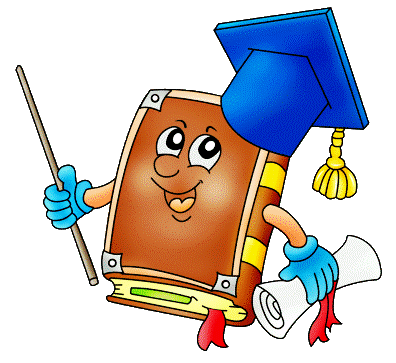 9.Недостаточное умение учиться
Основной симптом этой проблемы проявляется тогда, когда выполнение домашнего задания становится источником постоянных конфликтов в семье.
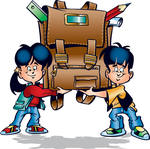 10. Проблемы с развитием внимания и памяти. Проблемы со здоровьем.
- Начать исправлять можно уже сегодня. Есть подходящие способы. 
    - Постарайтесь укрепить иммунитет ребенка и не давайте тратить драгоценное время впустую.
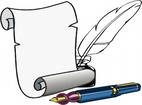 11. Личные проблемы.
«Какие там такие проблемы могут быть в его-то возрасте. Одни фантазии!». Если вы можете согласиться с этим высказыванием, то, скорее всего, вашему ребёнку сильно не повезло – ему трудно будет поделиться с вами проблемой, ведь она для вас просто пустяк, а для него беда.
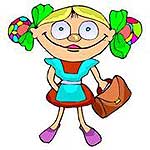 12. Отрицательный школьный опыт родителей
Родители, у которых опыт обучения в школе – отрицательный, не в состоянии передать своим детям хорошие чувства к школе.
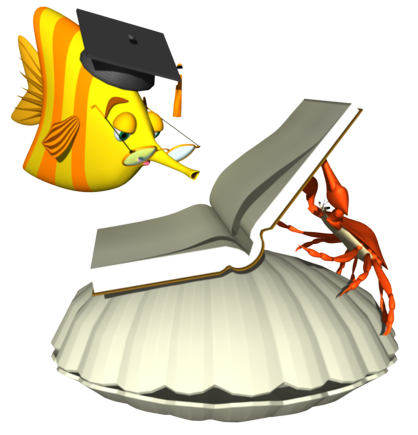 Лаской  почти  всегда  добьешься  больше,  чем  грубой  силой.
Коль  видят  нас и   слышат  дети,
Мы  за  дела  свои  в  ответе.
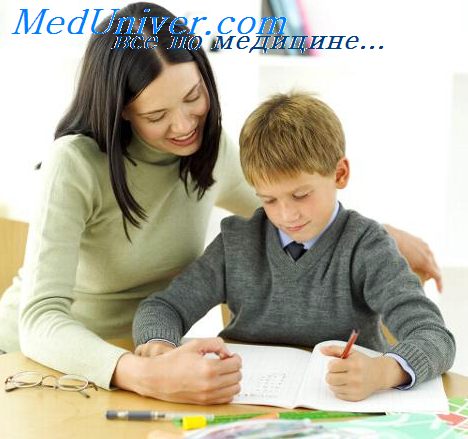 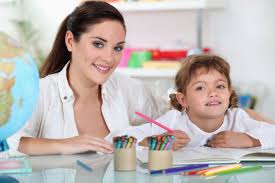 Заключение
1. Не развиты учебная мотивация и навыки эффективного обучения.
2. Семейная обстановка в доме.
3. Ученик, учитель и семья.

Нужно постараться все свои усилия сосредоточить на увеличении положительных моментов, а не на уменьшении отрицательных.
Спасибо за сотрудничество!!!